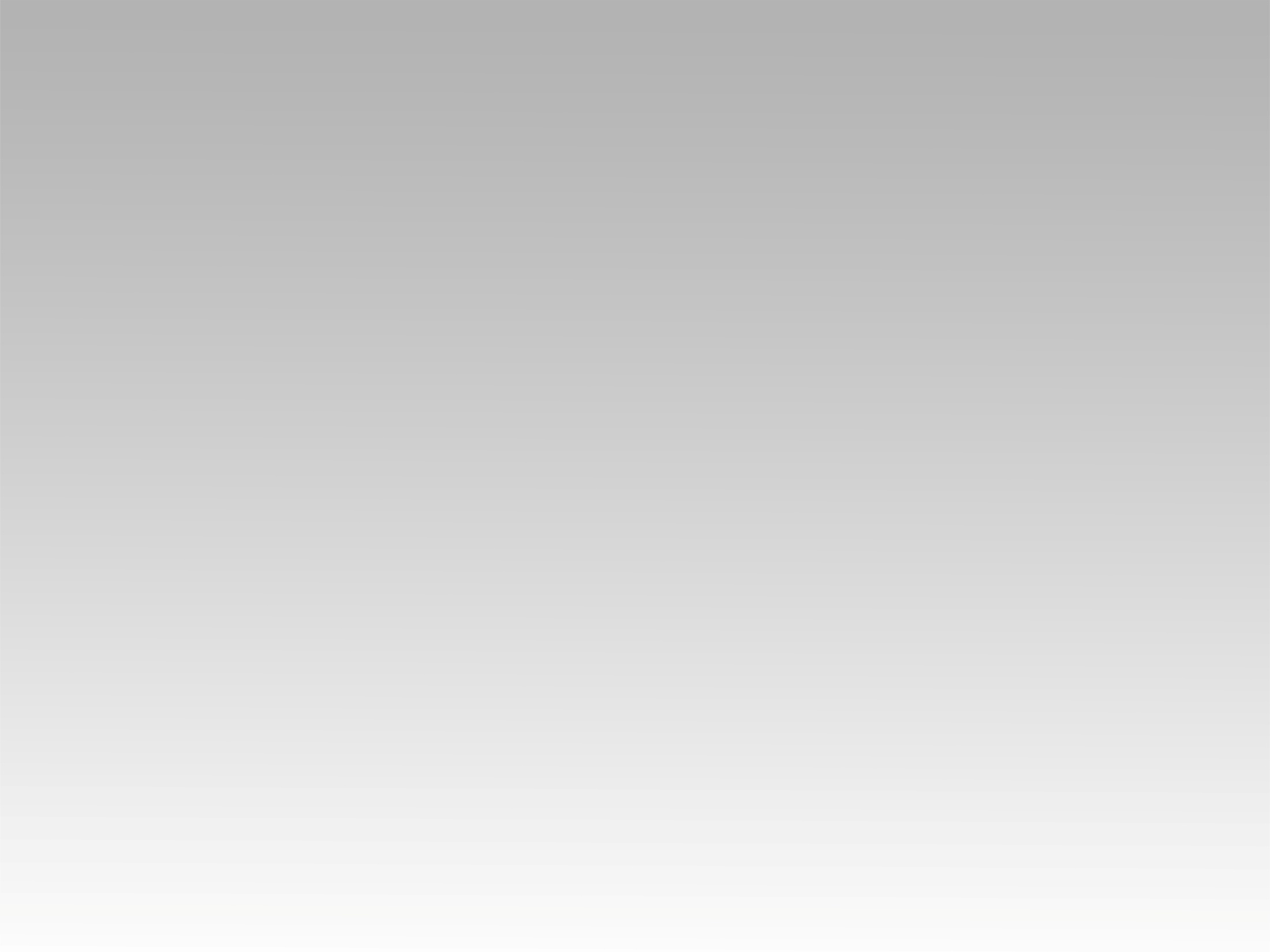 تـرنيـمـة 
أحبك أباركك يا سيدي
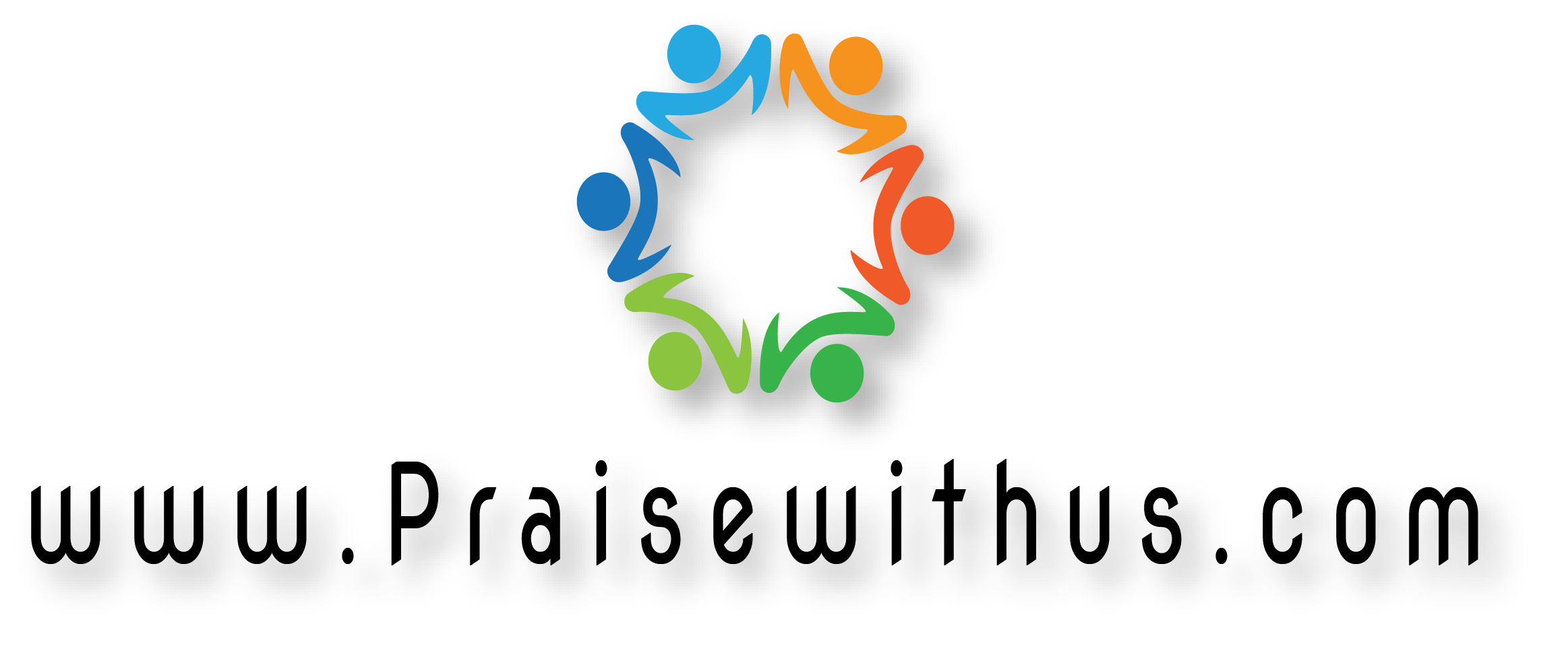 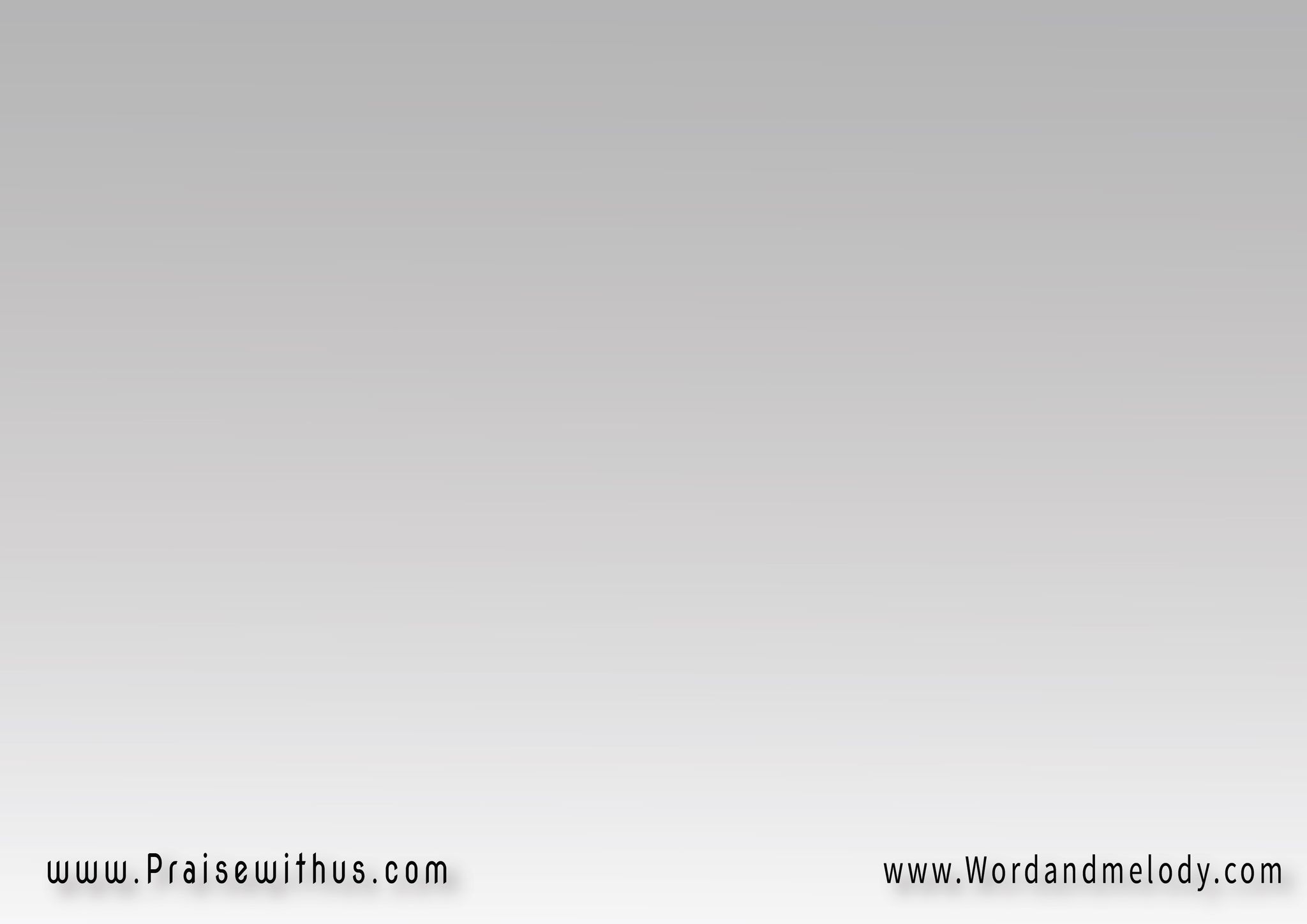 أحبك أباركك يا سيديأعظمك أمجدكفأنت كل شيء لي
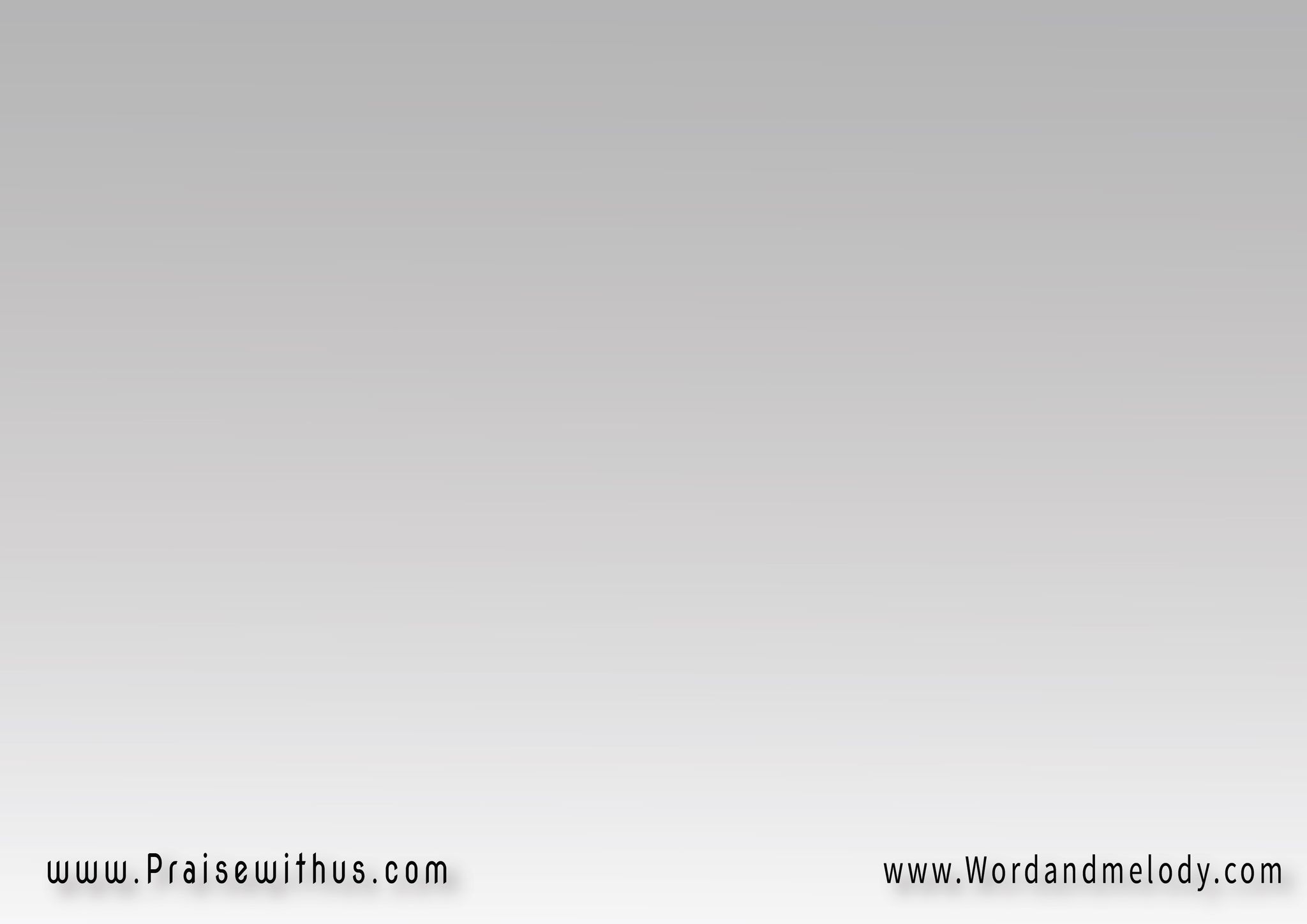 أنت هو أبي الحبيبرافع رأسي عاضدييسوع قد خلصتنيعمانوئيل أنت معي
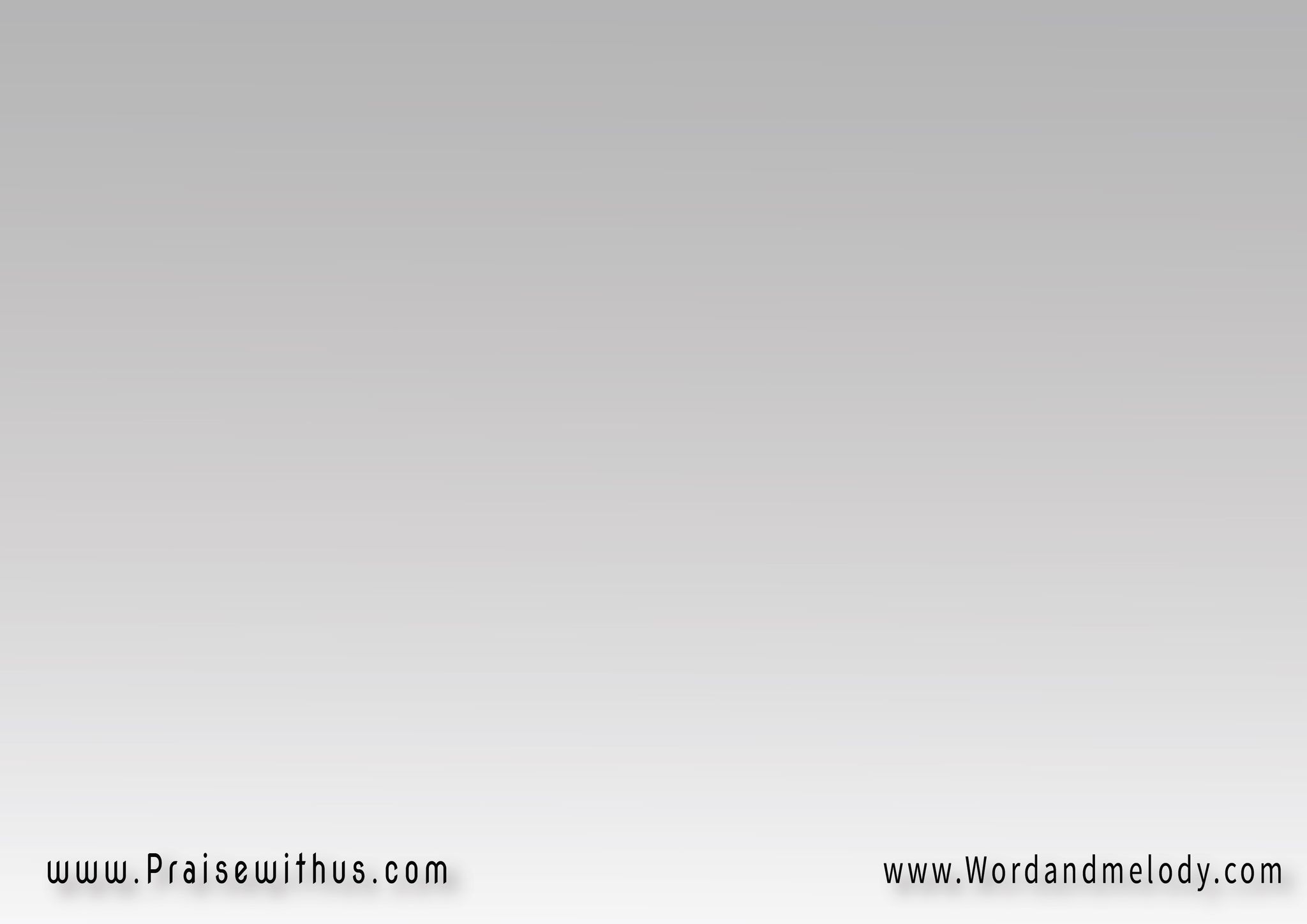 أحبك أباركك يا سيديأعظمك أمجدكفأنت كل شيء لي
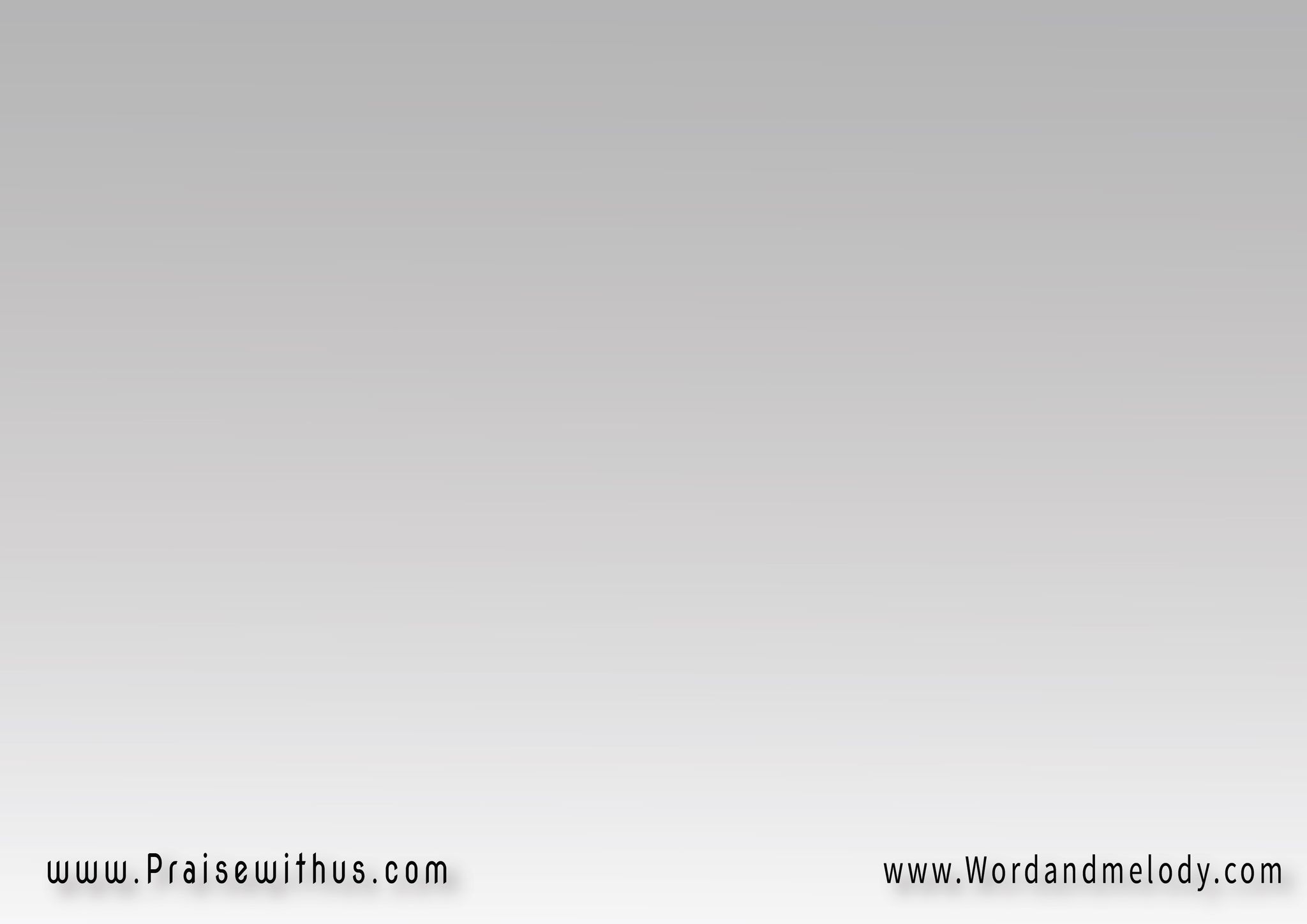 أنت هو نبع الحياةلمسة يديك فيها شفاءإلى من يا ربي أذهبوعندك نبع ارتواء
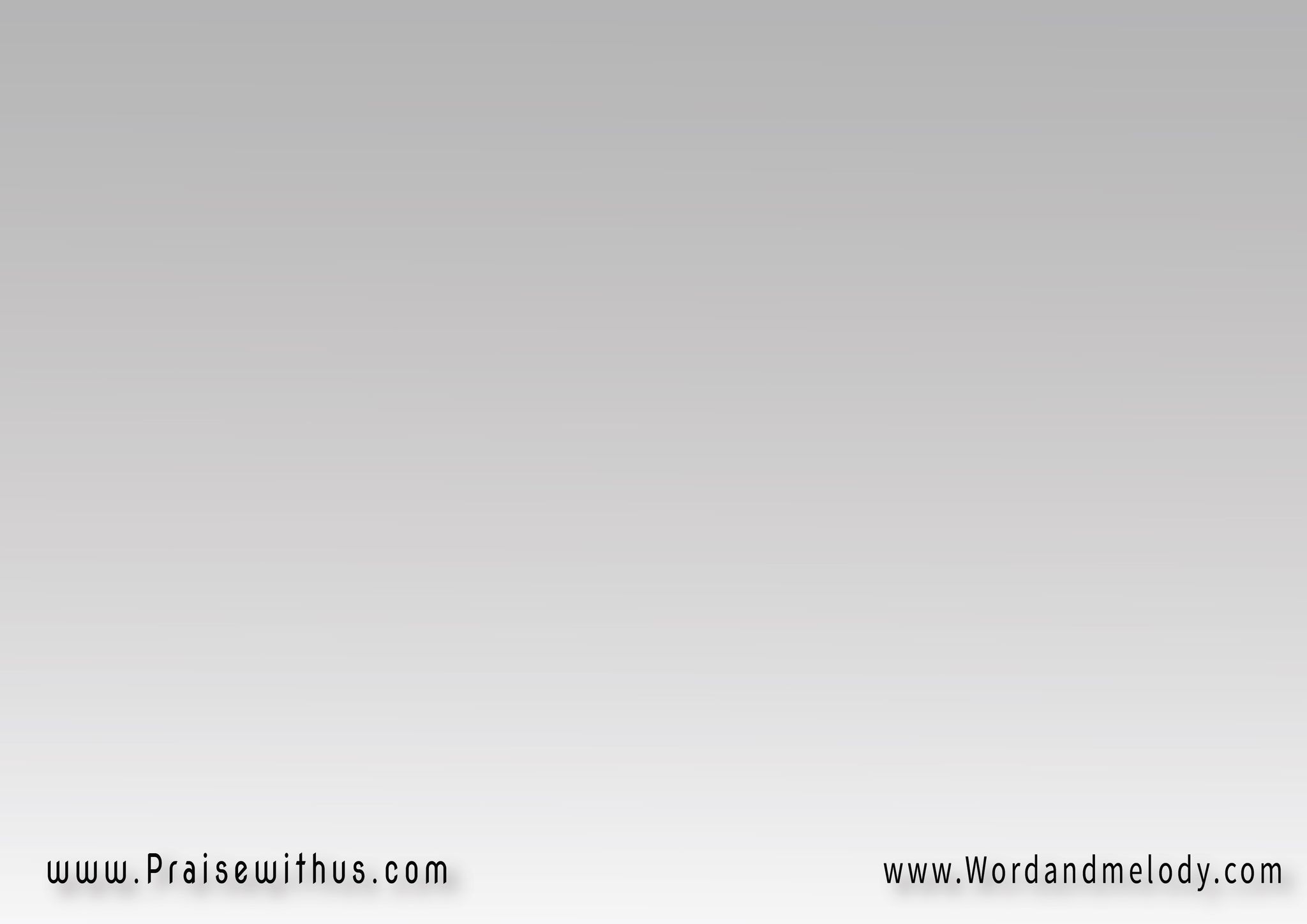 أحبك أباركك يا سيديأعظمك أمجدكفأنت كل شيء لي
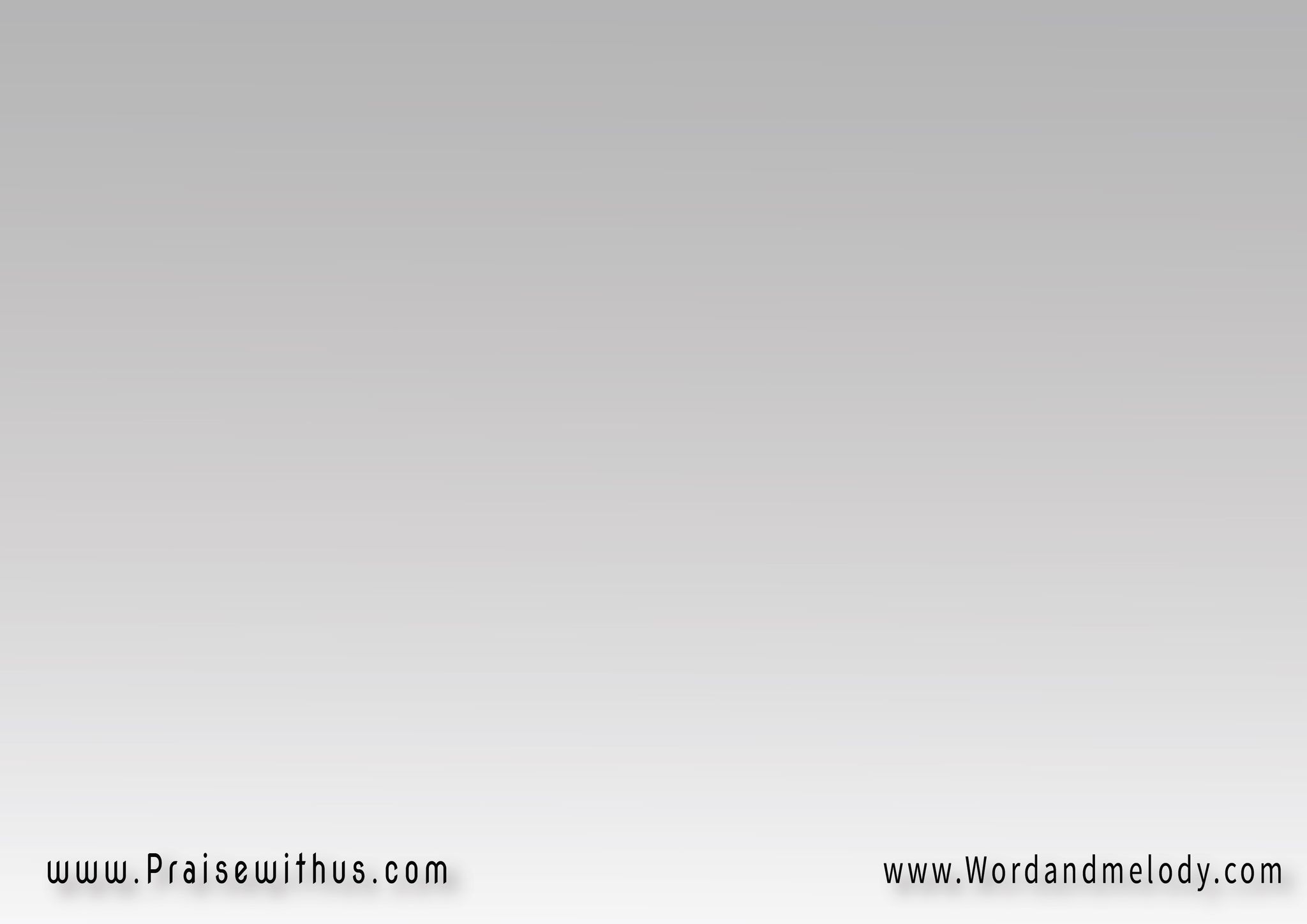 أنت هو الألف والياءمنك بك كل الأشياءأمساً واليوم للأبدسيظل روحك عاضدي
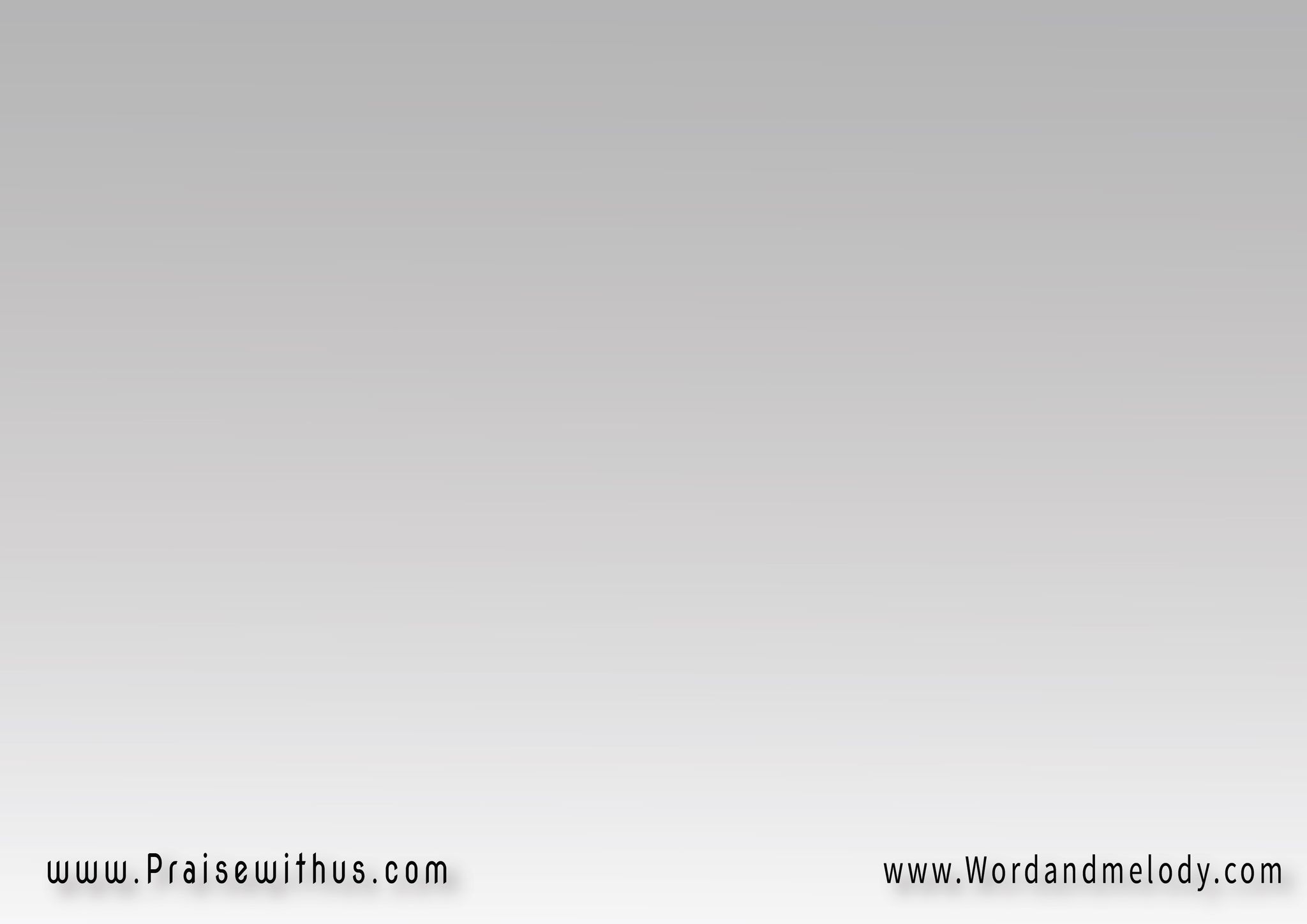 أحبك أباركك يا سيديأعظمك أمجدكفأنت كل شيء لي
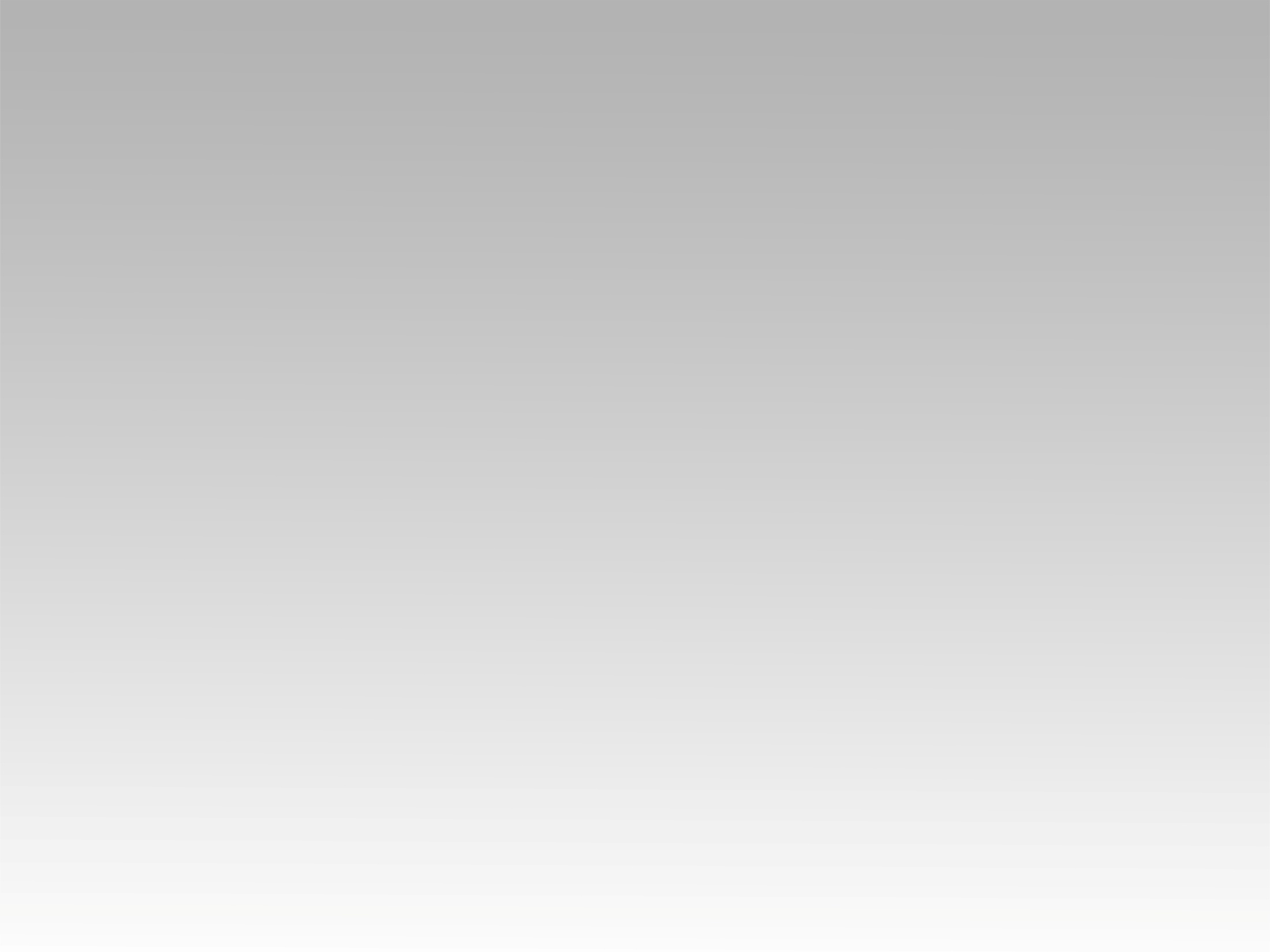 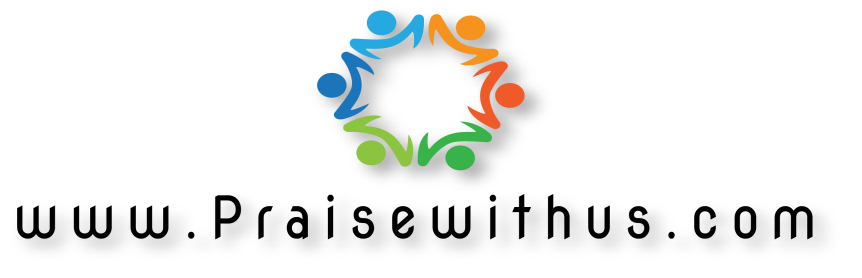